Überwachtes Lernen
Beispiel: Ausgleichsrechnung (Regression)
Gegeben Datenpunkte, bestimme Parameter, so dass für gegebene x-Werte, die y-Werte geschätzt werden können
OptimierungsproblemMinimierung einesNormmaßes
Beispiel: Klassifikation
Gegebene Datenpunkte jeweils mit Klassifikationswert, bestimme Klassifikationswert für Datenpunkte ohne diesen (binärer oder mehrwertiger Klassifikator)
Kann als Spezialfall eines Ausgleichs gesehen werden
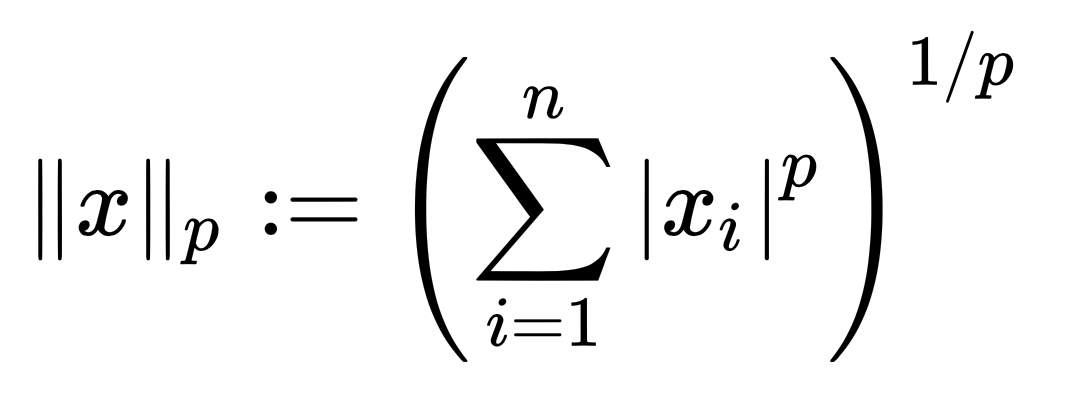 1
Lineare Ausgleichsprobleme
© Britta Nestler, Modellierung und Simulation
2
Lineare Ausgleichsprobleme
© Britta Nestler, Modellierung und Simulation
3
Lineare Ausgleichsprobleme
© Britta Nestler, Modellierung und Simulation
4
Lineare Ausgleichprobleme
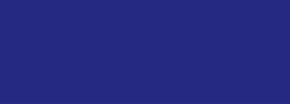 © Britta Nestler, Modellierung und Simulation
5
Lineare Ausgleichsprobleme
© Britta Nestler, Modellierung und Simulation
6
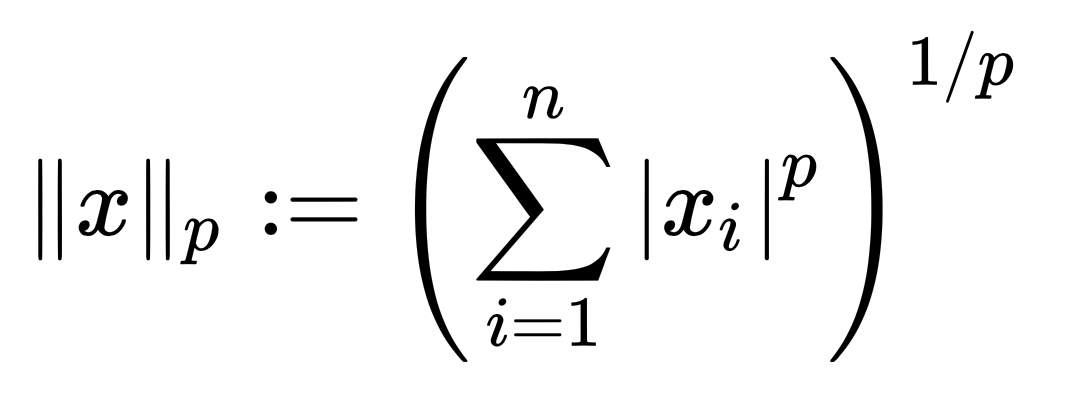 Normalgleichungen
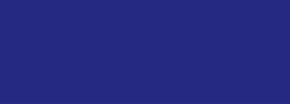 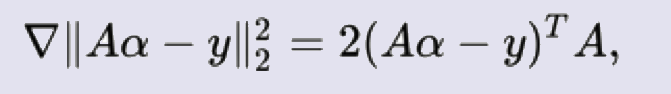 𝜆
𝜆
© Britta Nestler, Modellierung und Simulation
7
Herleitung des Normalgleichungssystems
2(A𝜆 - y)TA = 0
((A𝜆)T  - yT)A = 0
(A𝜆)TA - yTA = 0
(A𝜆)TA =  yTA.        | T
AT A𝜆 = AT y
8
Lineare Ausgleichsprobleme
© Britta Nestler, Modellierung und Simulation
9
Lineare Ausgleichsprobleme
© Britta Nestler, Modellierung und Simulation
10
Lineare Ausgleichsprobleme
© Britta Nestler, Modellierung und Simulation
11
Lineare Ausgleichsprobleme
© Britta Nestler, Modellierung und Simulation
12